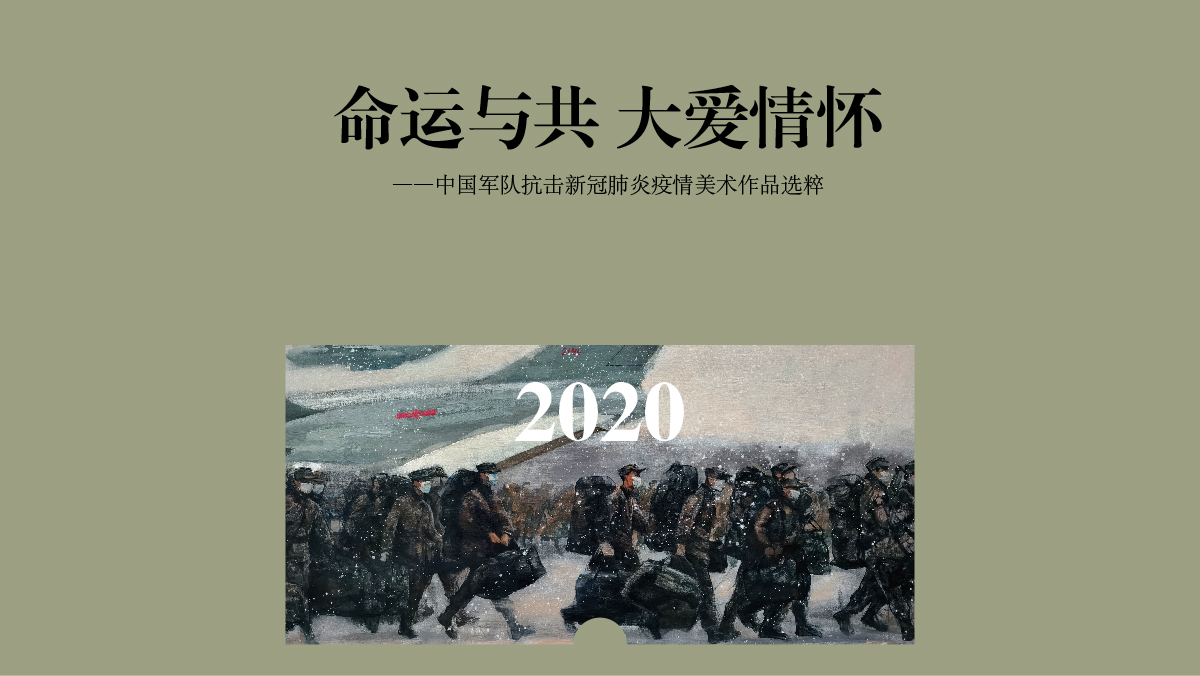 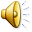 Shared Destiny Boundless Love
—— Selected Art Works on Chinese Soldiers’ Fight against COVID-19
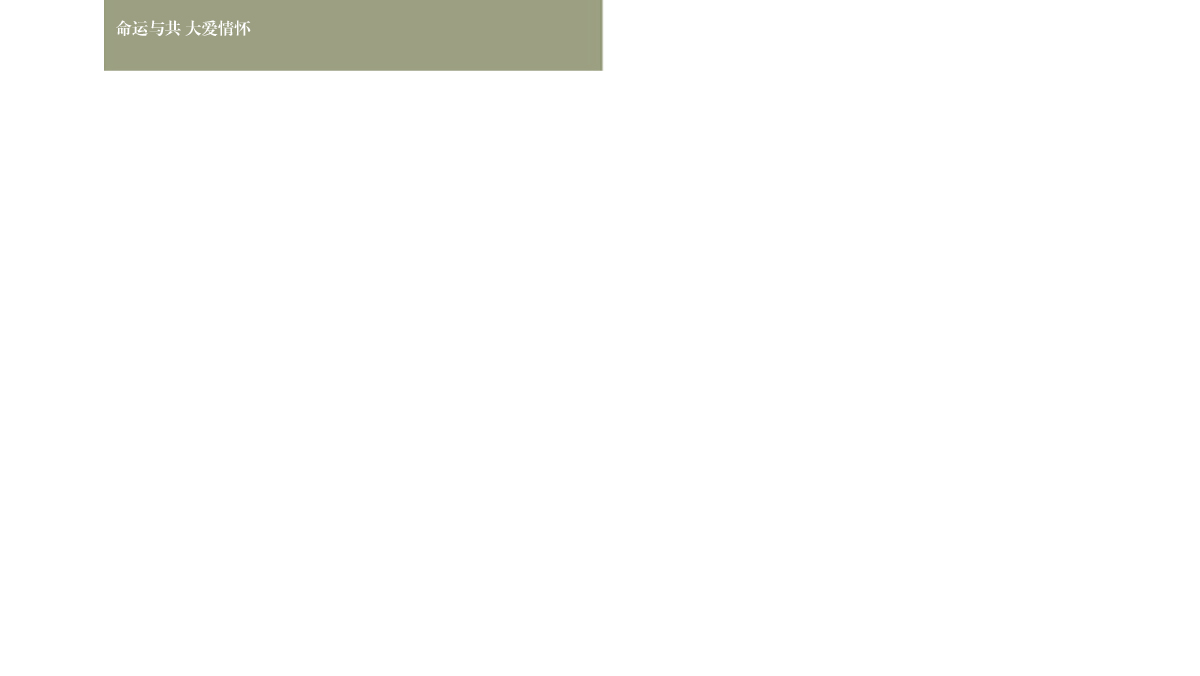 Shared Destiny Boundless Love
Since the outbreak of the COVID-19 epidemic, Chinese armed forces rushed to the frontline without hesitation with all-out efforts to save lives and safeguard people’s safety and health. They wrote a moving story against the epidemic with love, sweat and sacrifice. As a reliable force to protect people’s lives and safeguard peace, the Chinese military and the Chinese people breathe the same air, share the same fate and are closely connected. 

          Knowing no borders, viruses are the common enemy of all human beings, to which no country can stay immune. Thus countries should help one another tide over difficulties. The selected art works feature the Chinese soldiers fighting bravely on the frontline, who helped dispel the gloom of the epidemic with warm sunshine, defeat the virus through solidarity and guard global health security.
—— Selected Art Works on Chinese Soldiers’ Fight against COVID-19
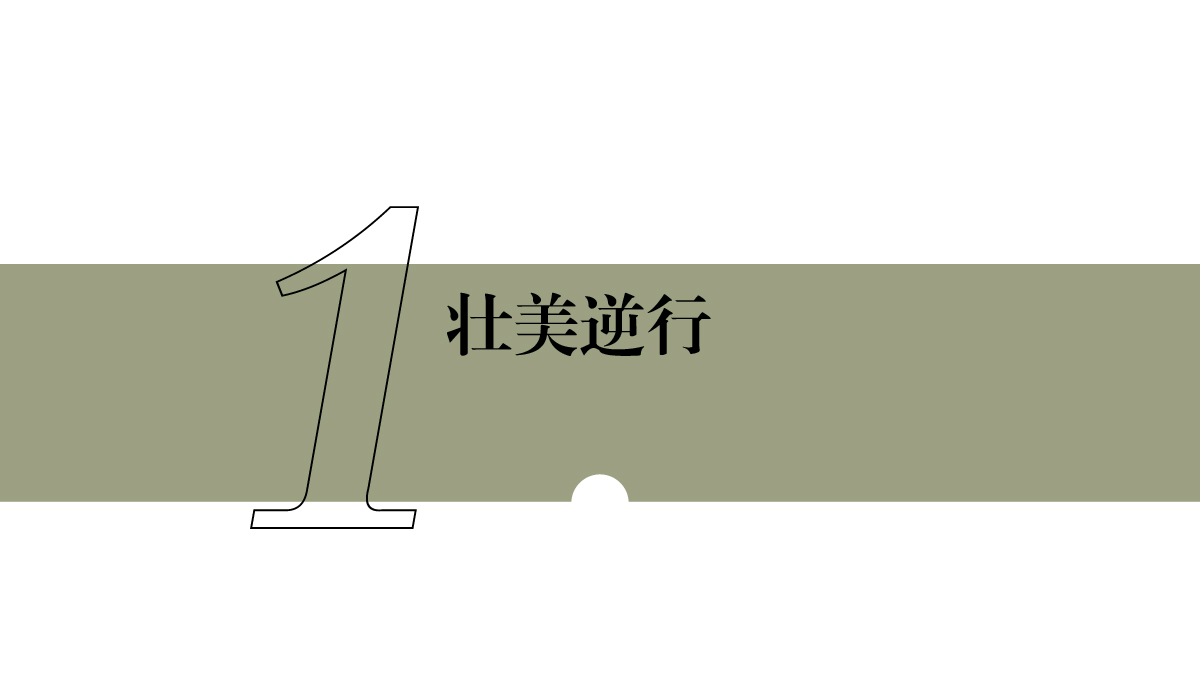 Heroes In Harm's Way
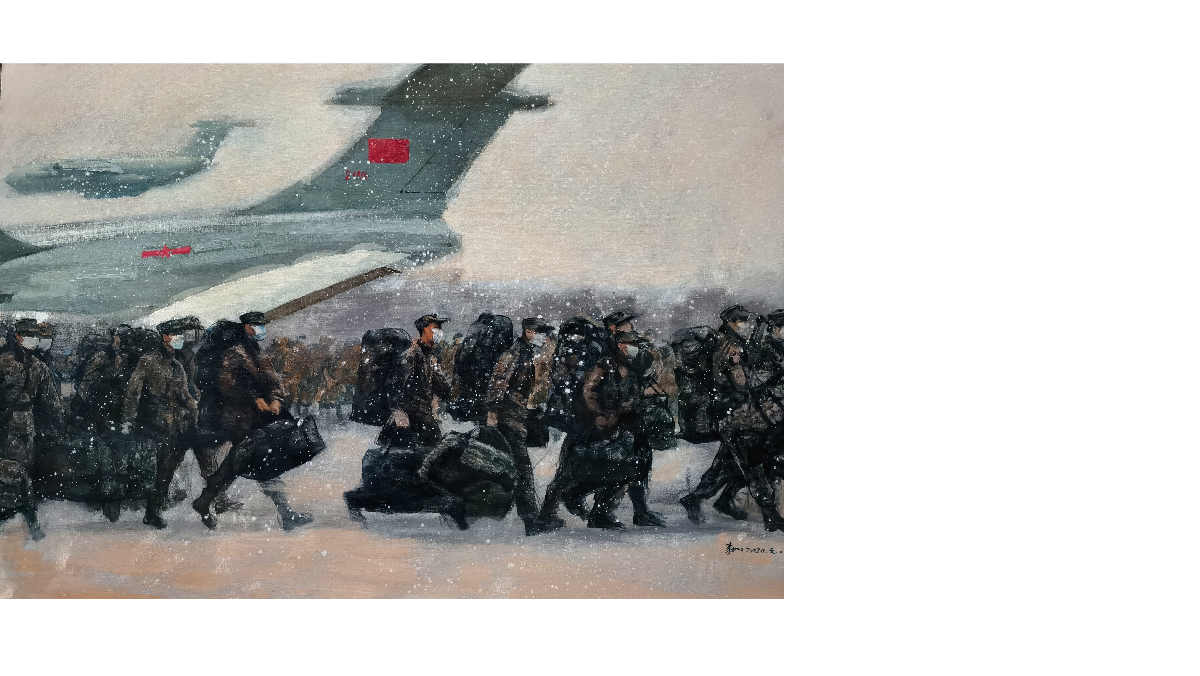 Emergency Rescue in 2020 -- Li Ru
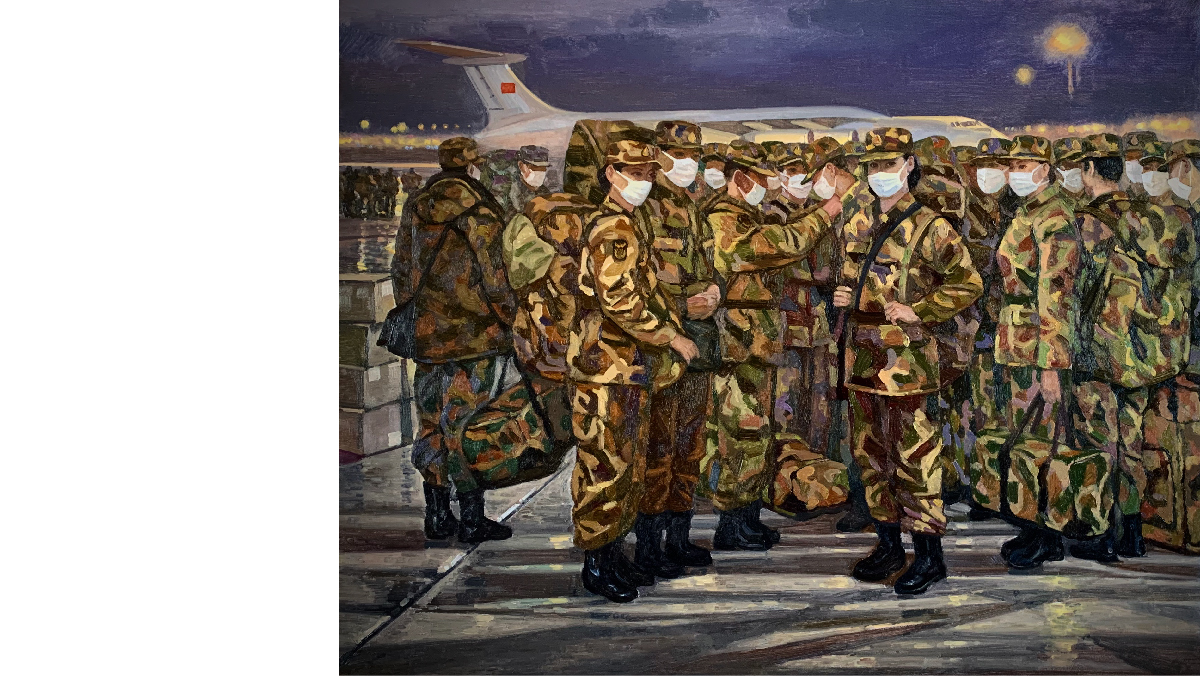 Going For A Battle in 2020 -- Sun Lixin
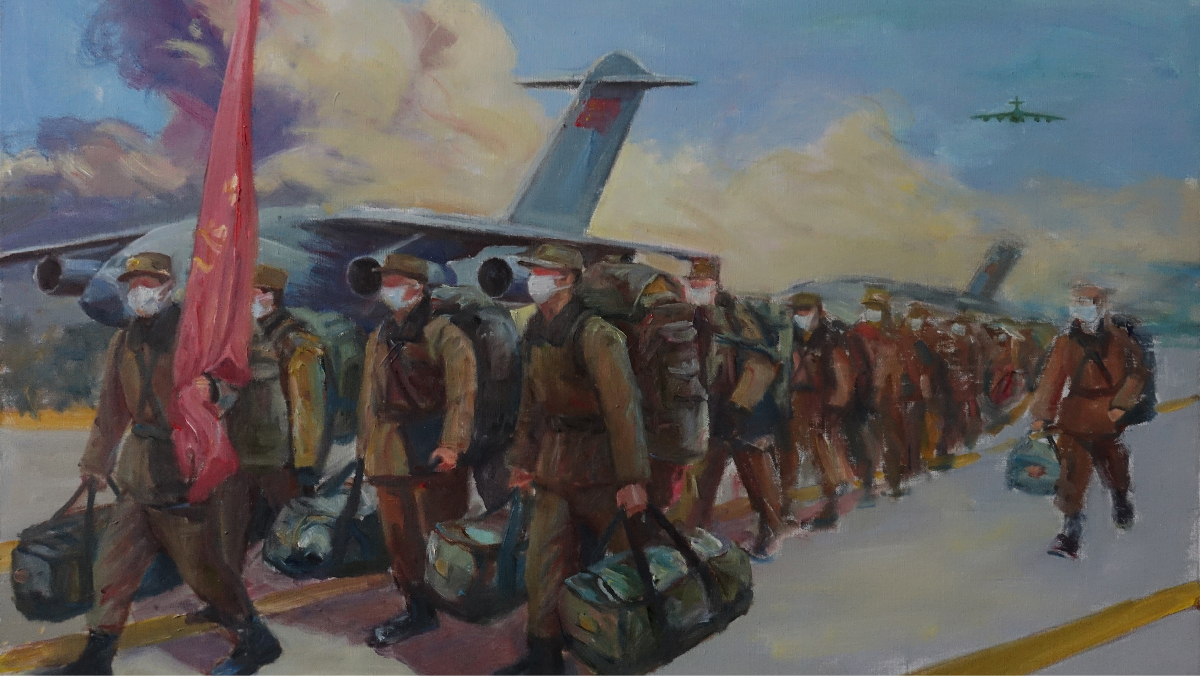 The People’s Liberation Army is Coming -- Deng Yi
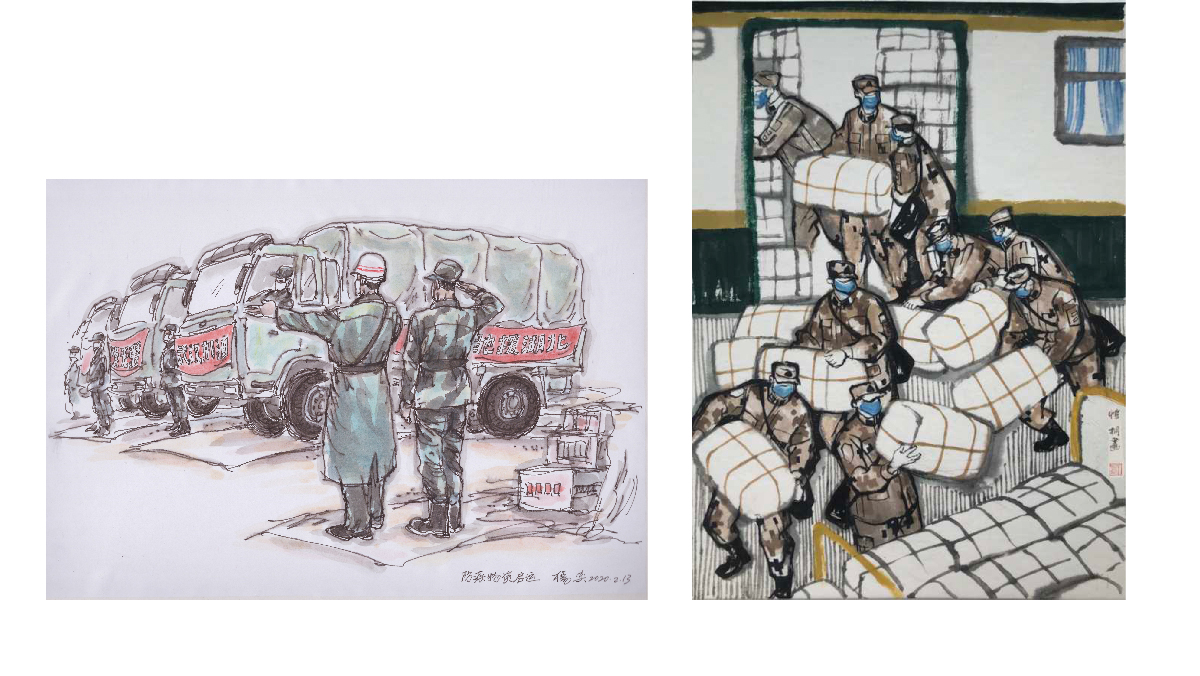 Epidemic Prevention Supplies Hit the Road-- Yang Yi
Emergency Transfer-- Zhang Kaitong
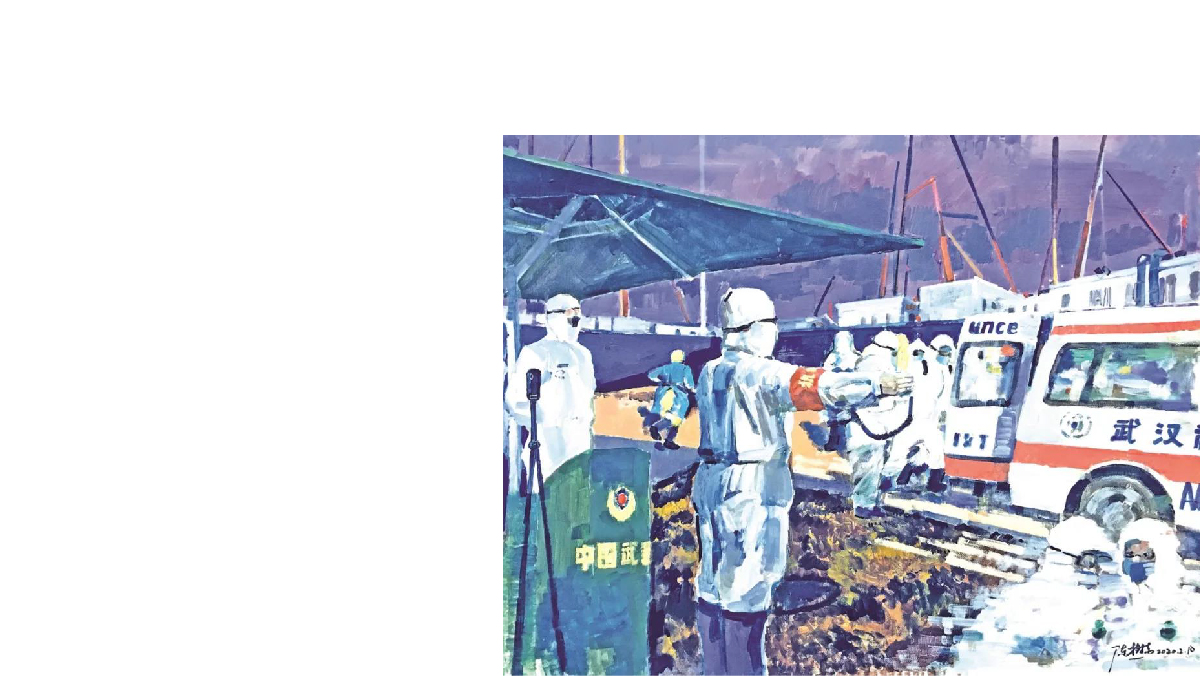 Safeguarding -- Chen Shudong
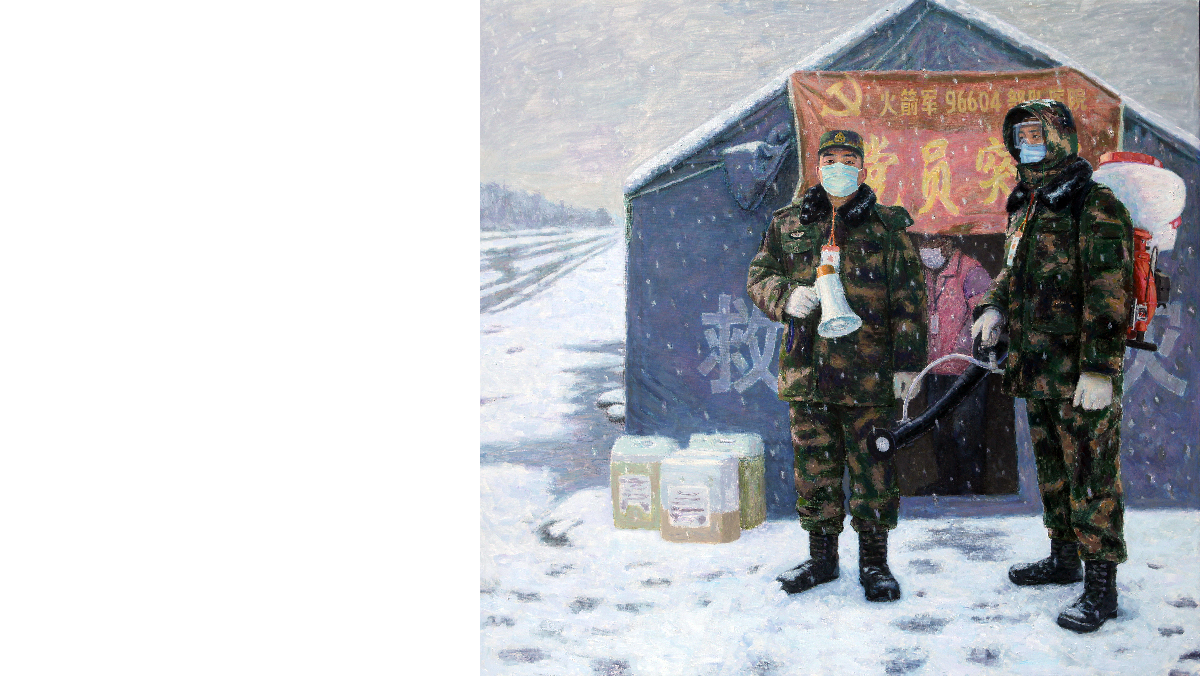 Hot Blood in Freezing Snow -- Dou Hong
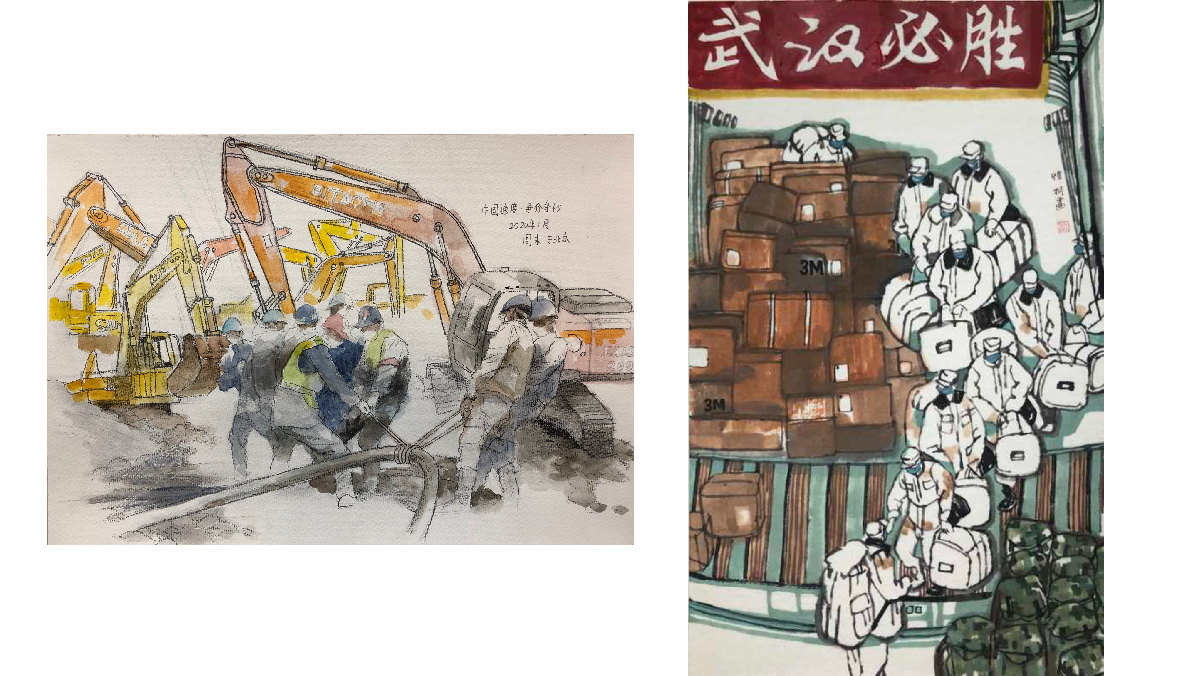 Wuhan Shall Win -- Yang Yi
Chinese Speed ·Every Minute Counts-- Zhou Mo
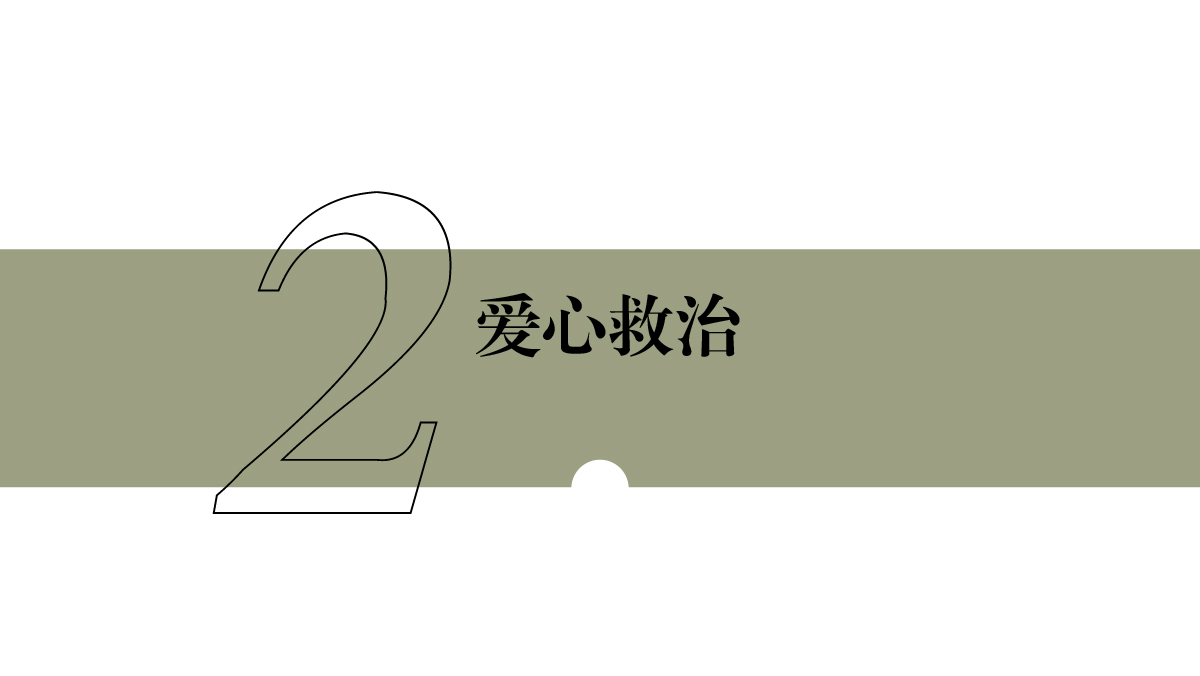 Treatment with Love
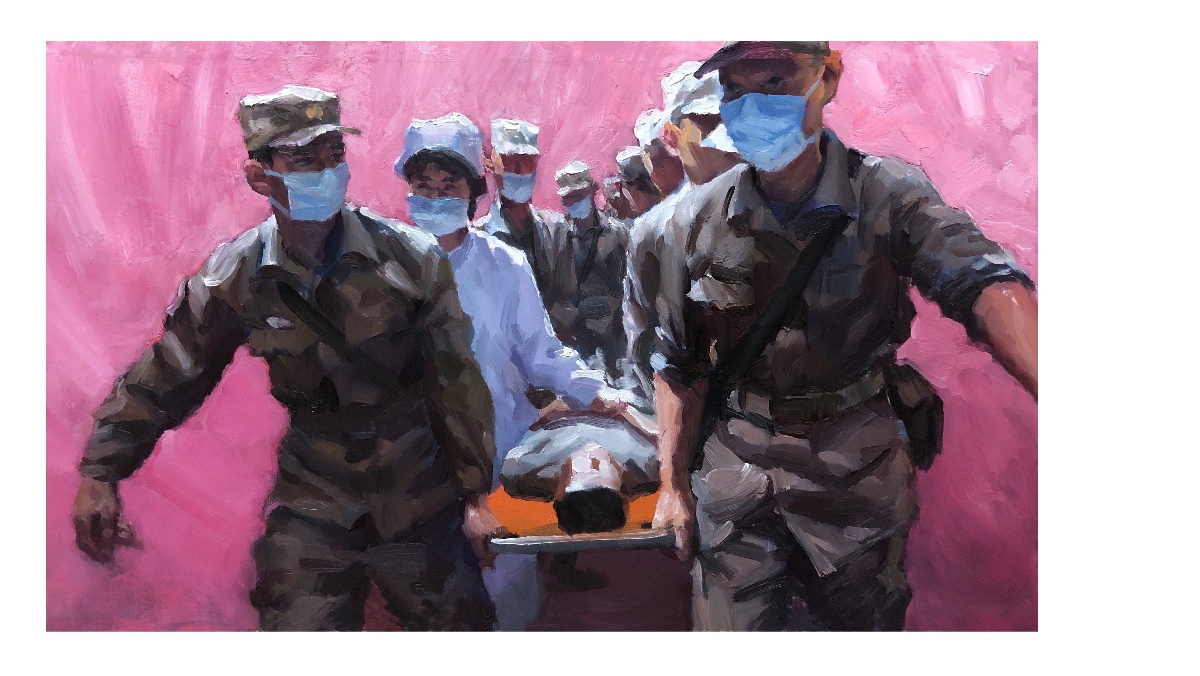 Split Second -- Wang Shupeng
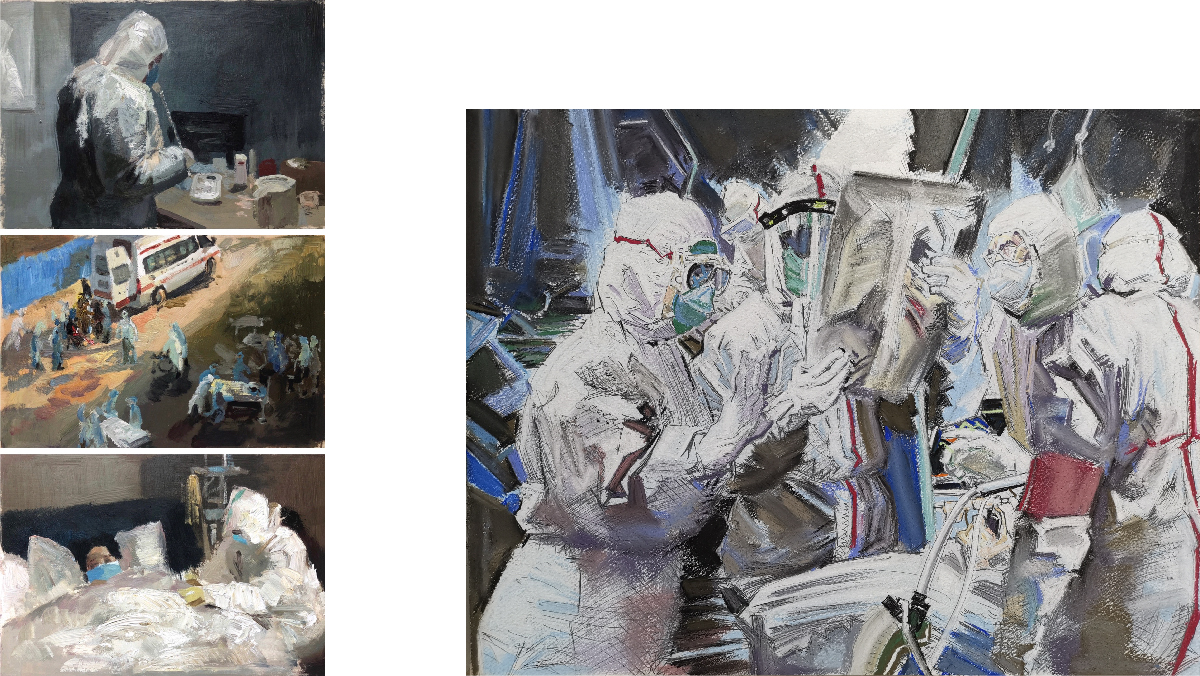 The Moment of Rescue -- Luo Genxing
Fighters -- Hou Tianbai
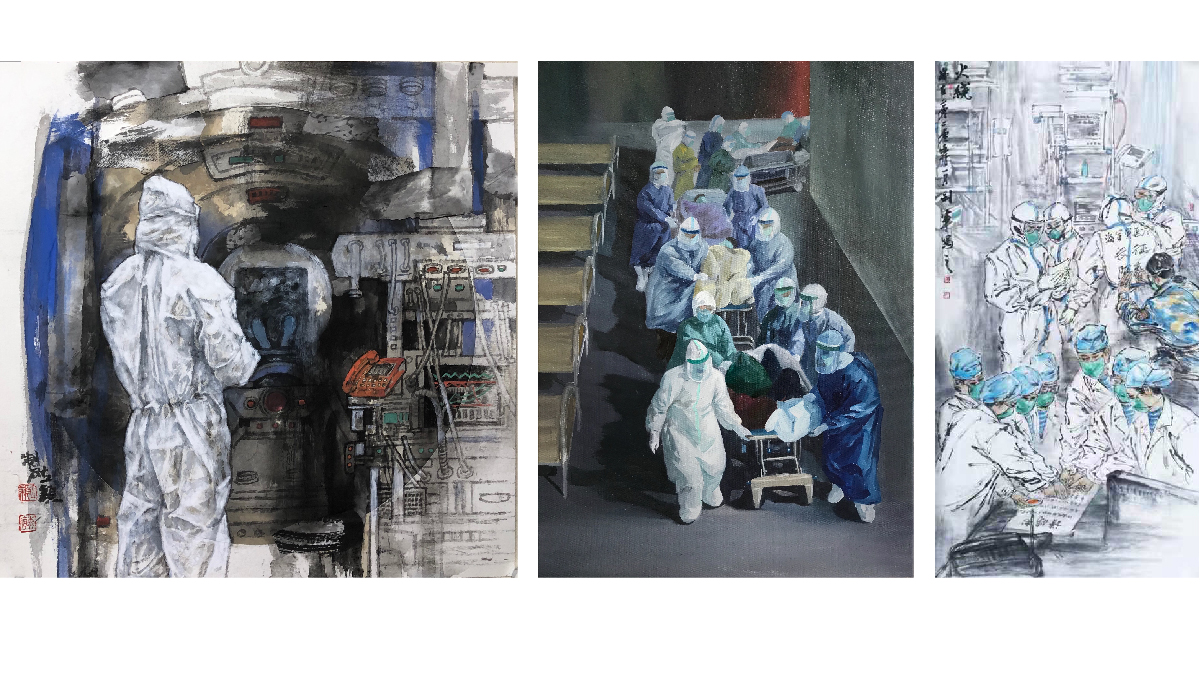 Path of Life -- Zou Liying
Safeguarding Lives -- Fang Quan
Frontline -- Wang lijun
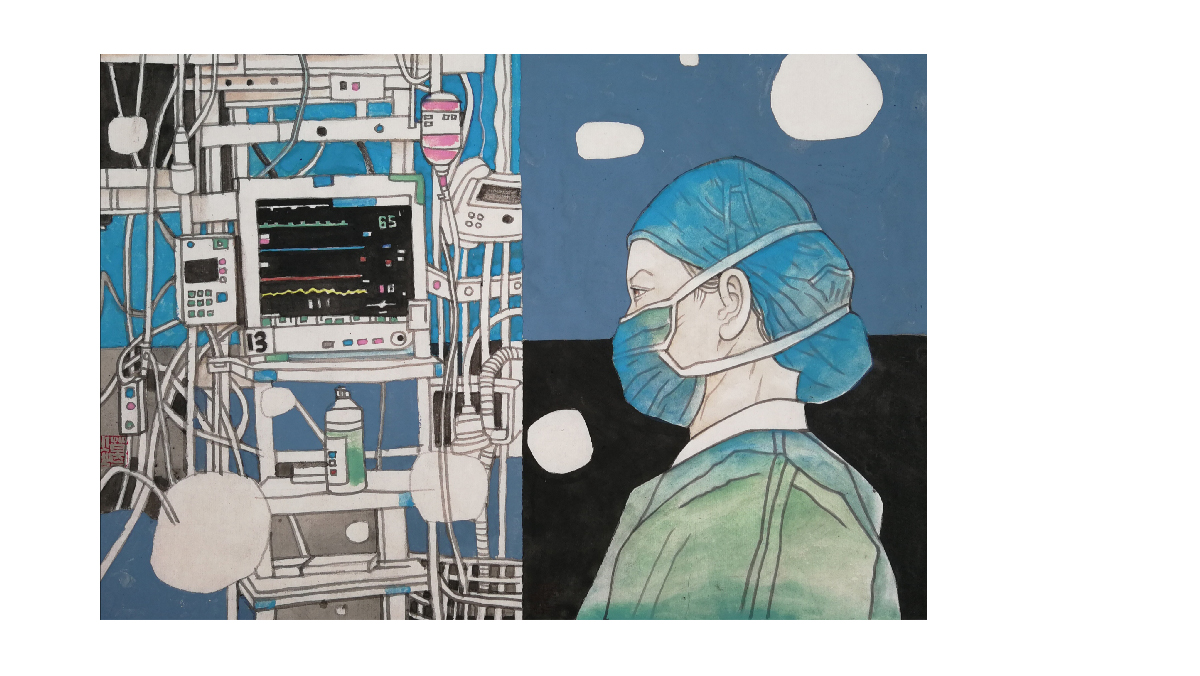 Day and Night -- Ge Yan
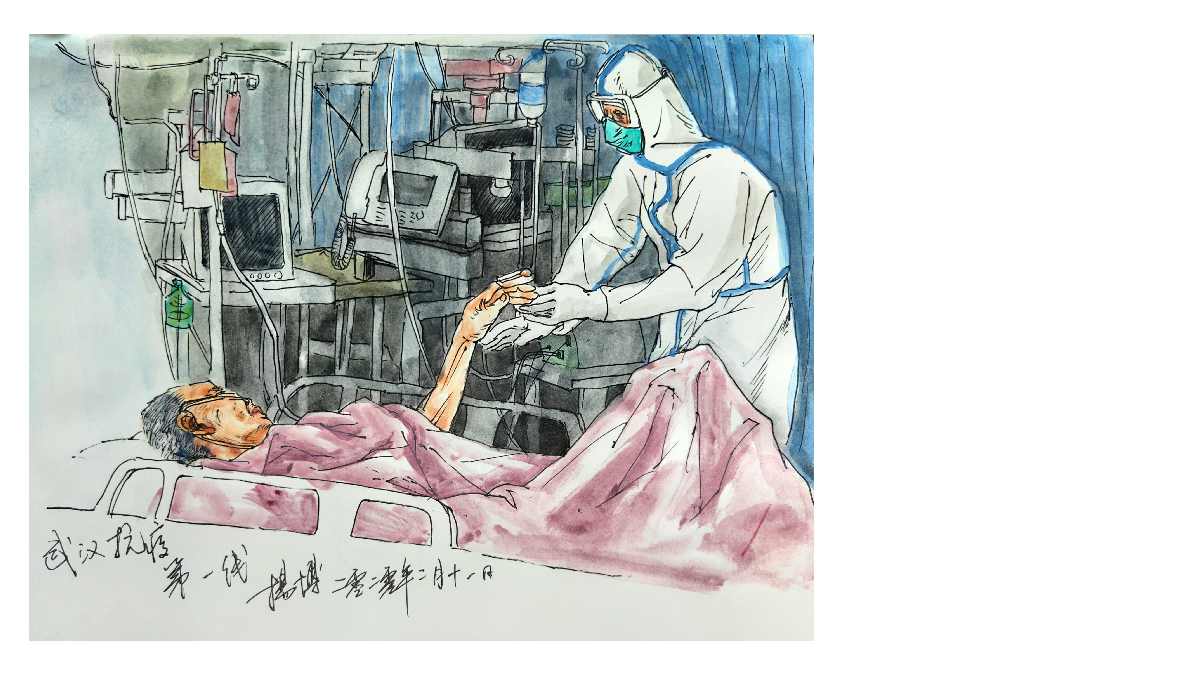 Saving Life Fearlessly -- Yang Bo
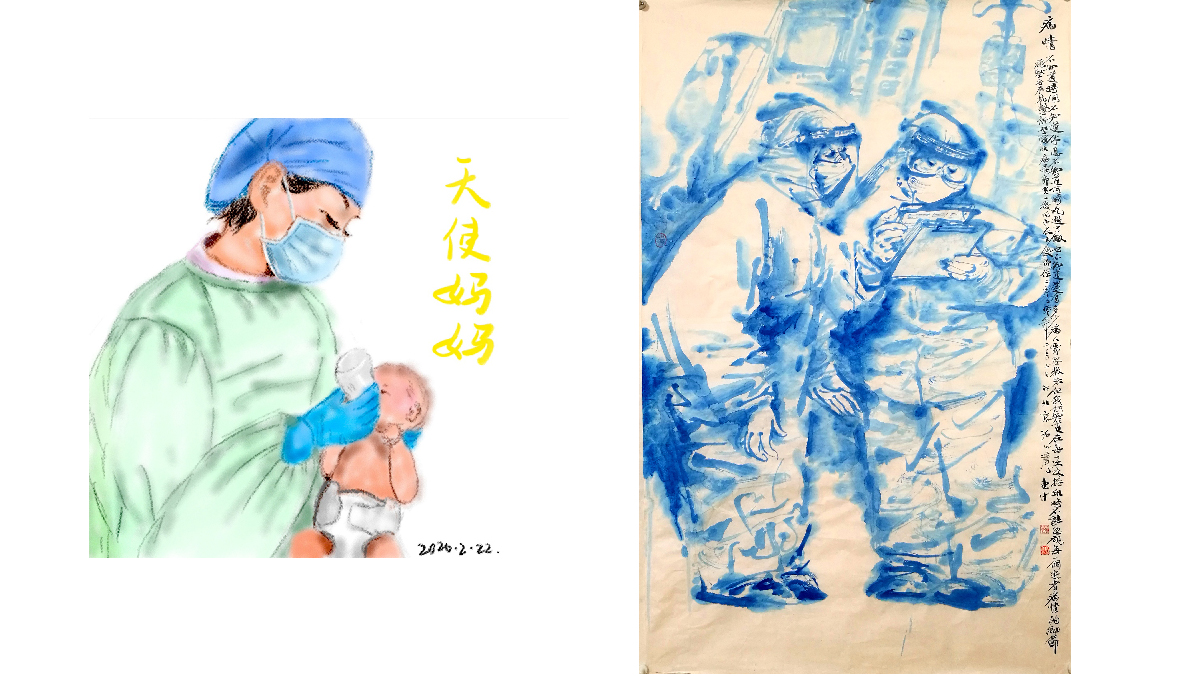 Absorbed In Work -- Ren Huizhong
Angel Mommy -- Wang Dongping
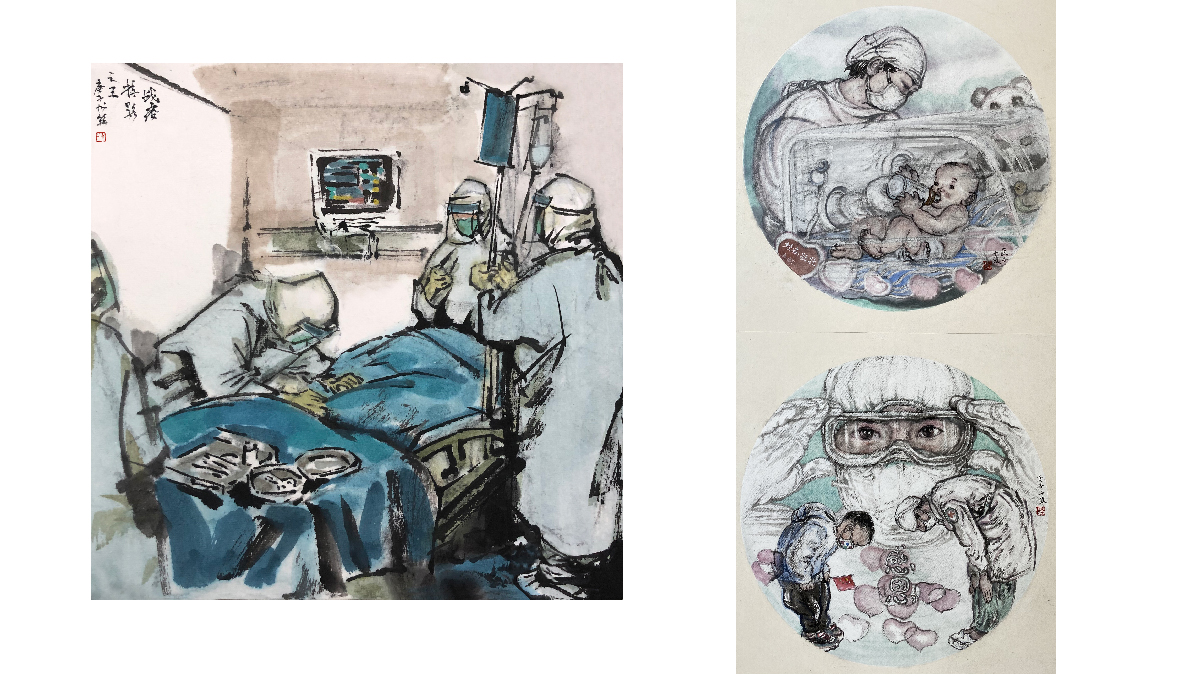 “Thank You” -- Lu Qianbo
A Glimpse of Fight Against Virus -- Liu Shuyi
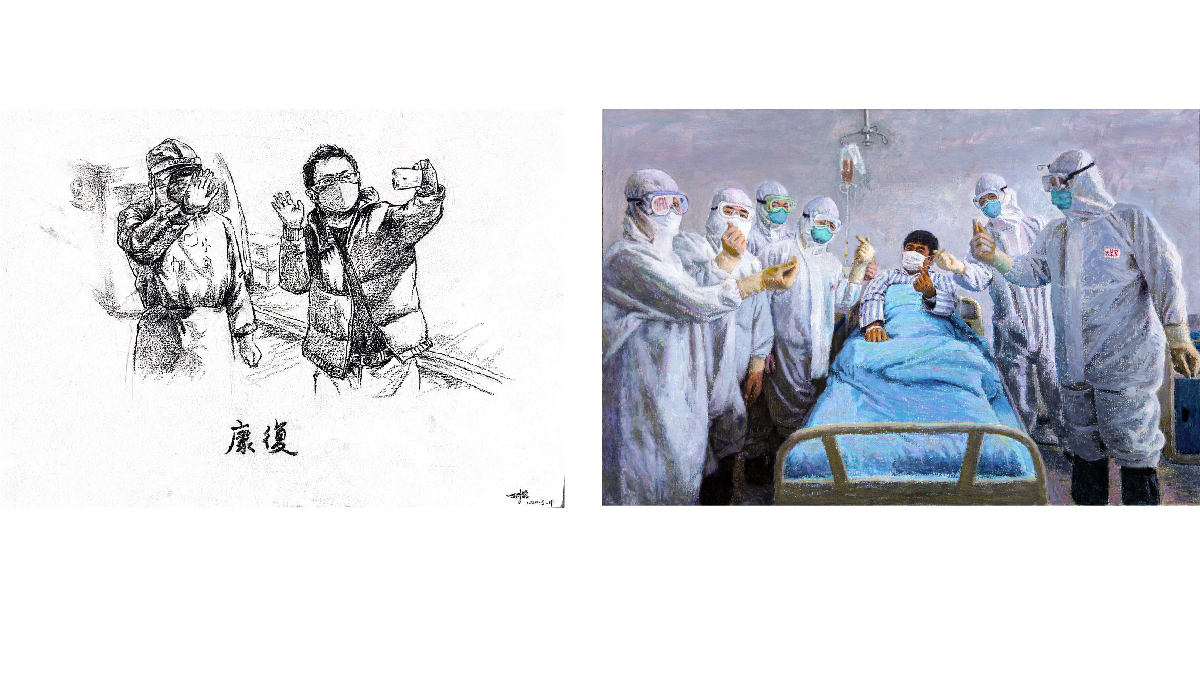 Recovery -- Hu Zhe
Love Never Ends -- Dou Hong
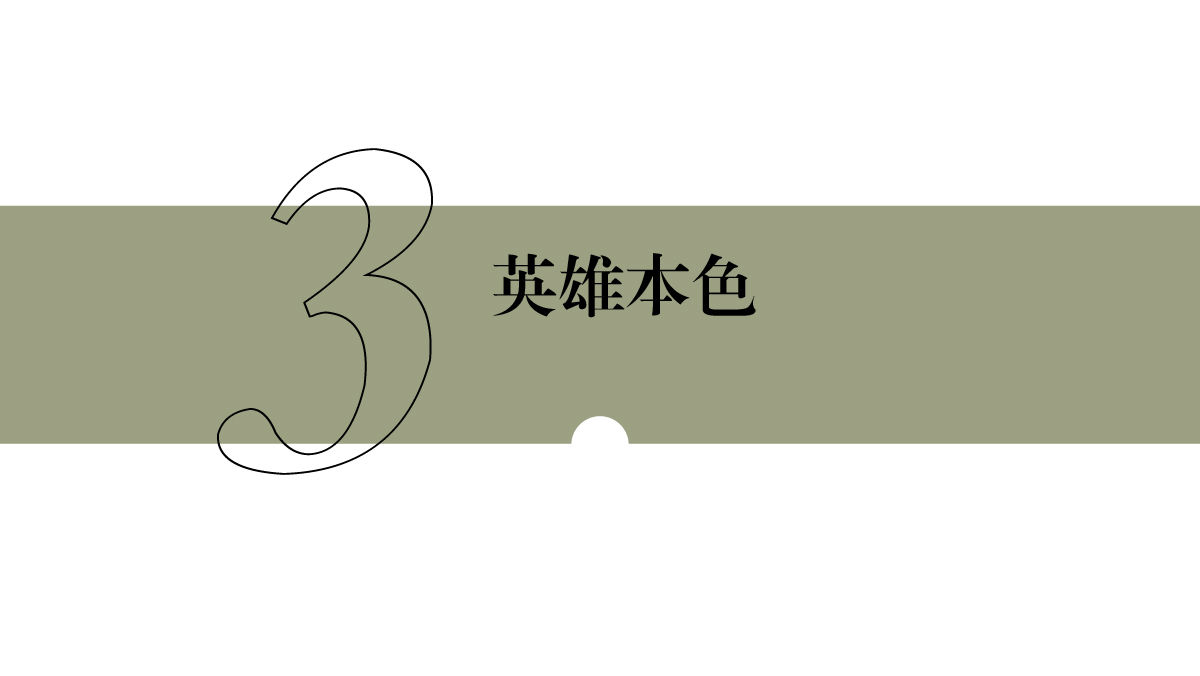 Real Heroes
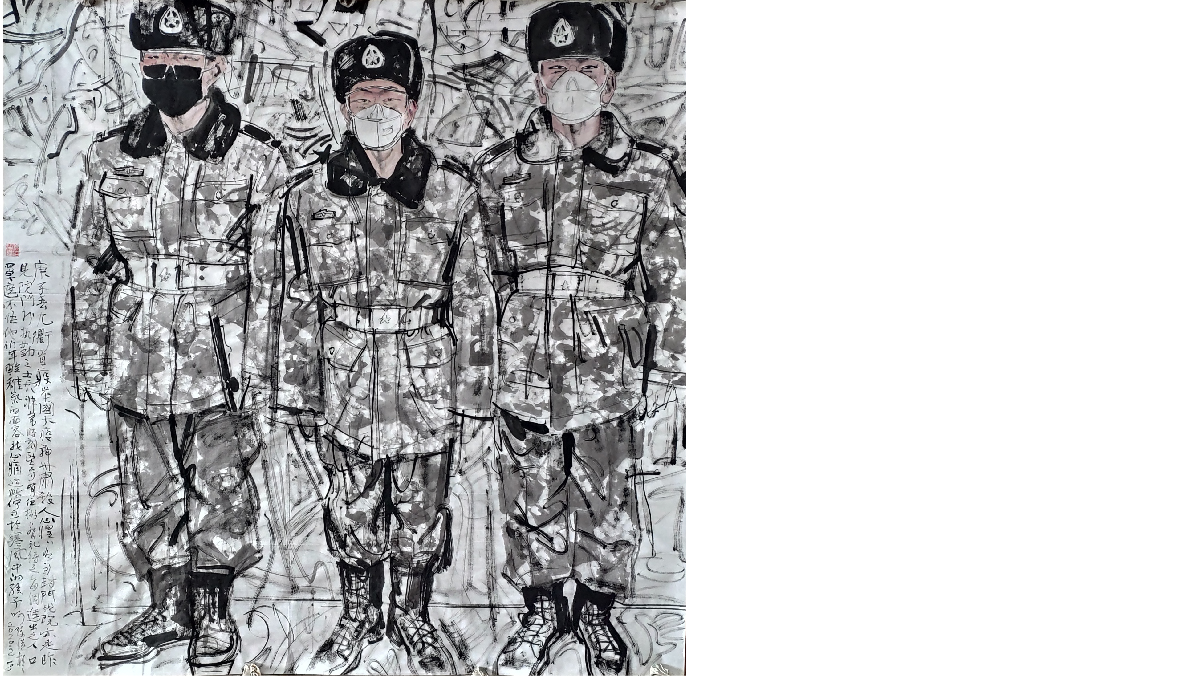 Vanguard -- Sun Hao
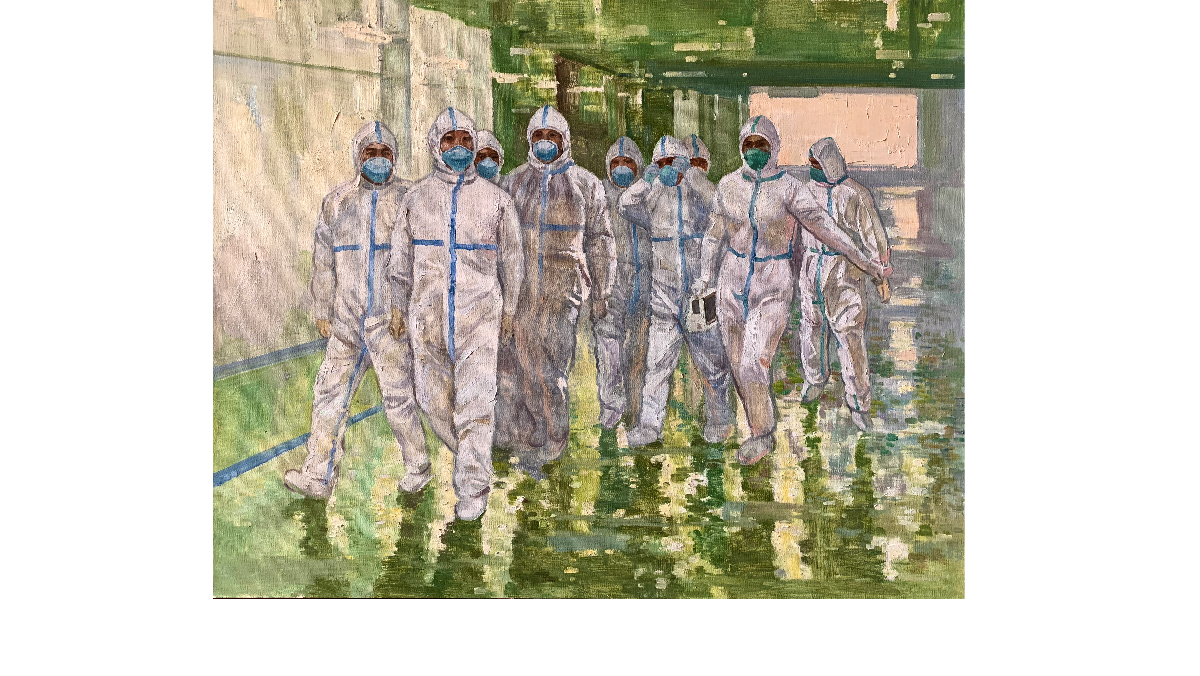 Angels In White To Defend Our Nation -- Sun Lixin
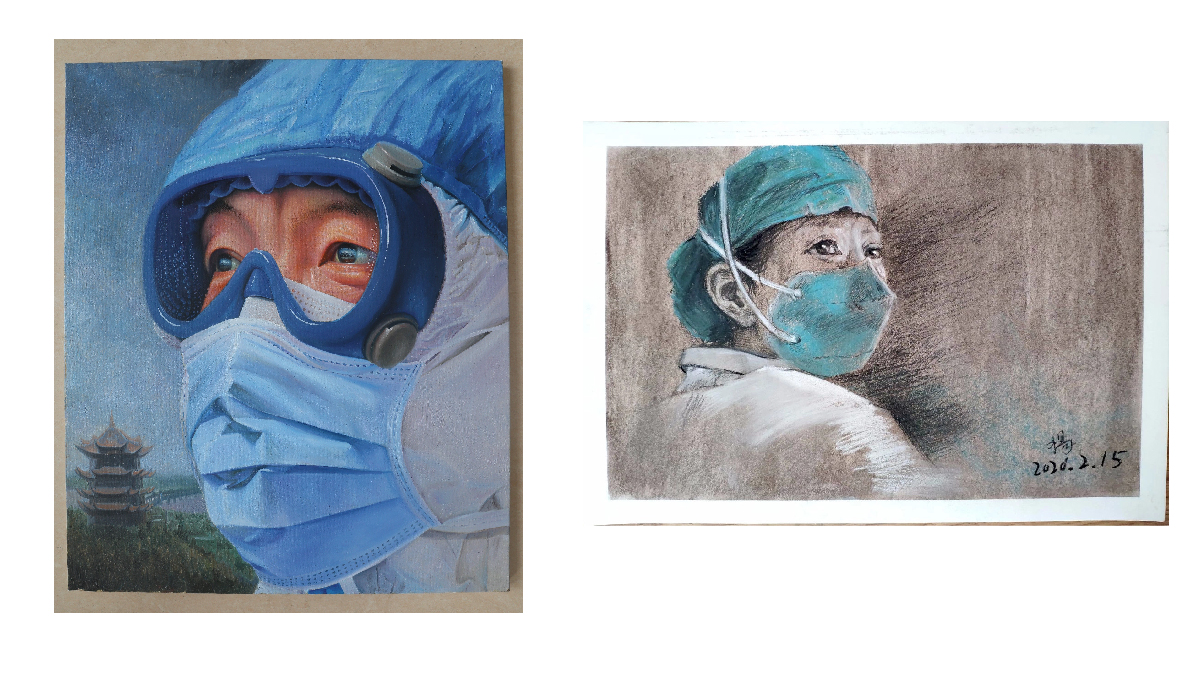 Gaze -- Yang Ningning
Chasing Time -- Dang Feng
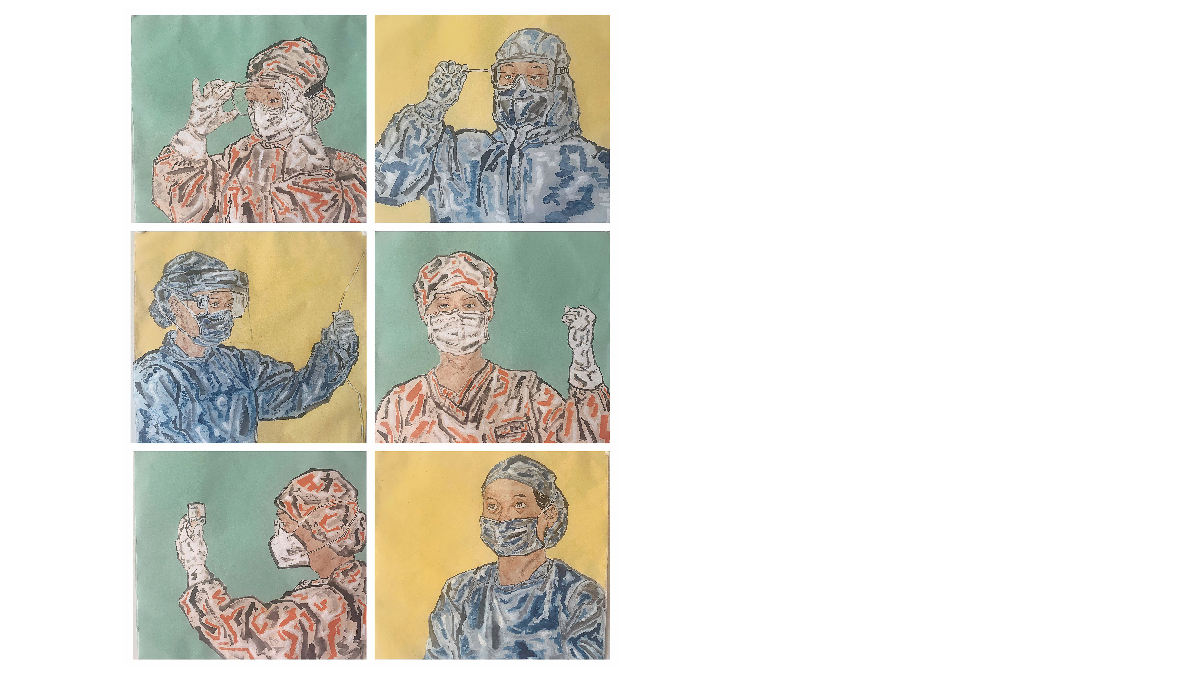 Angels' Eyes -- Zhao Shuaiqi
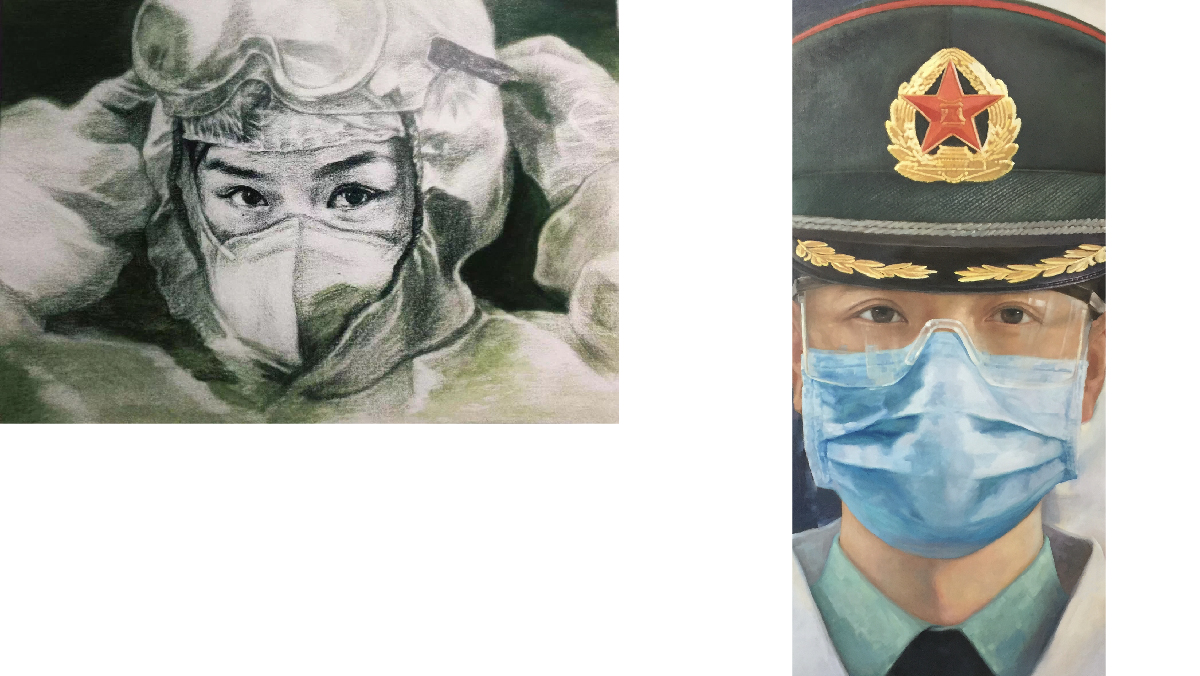 I'll Do It -- Hu Xing, Su Nan
Military Medic -- Zhou Fulin
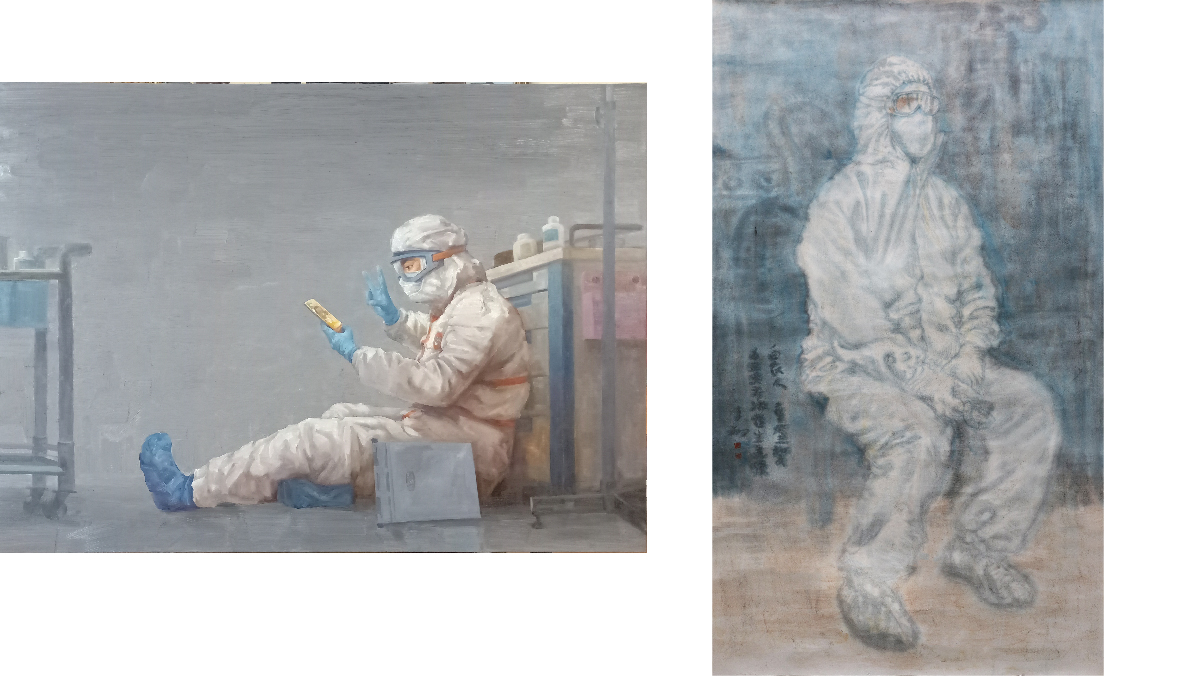 Before Dawn -- Li Xiang
Midnight -- Li Yuejin
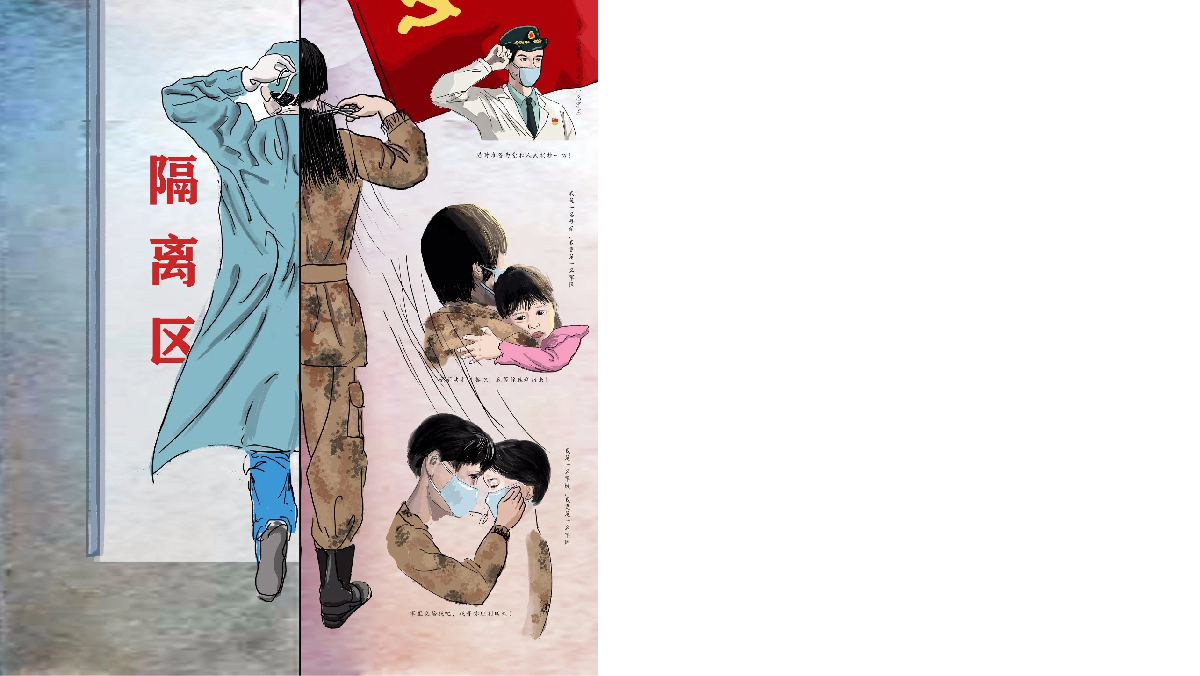 My Roles -- Ren Ran
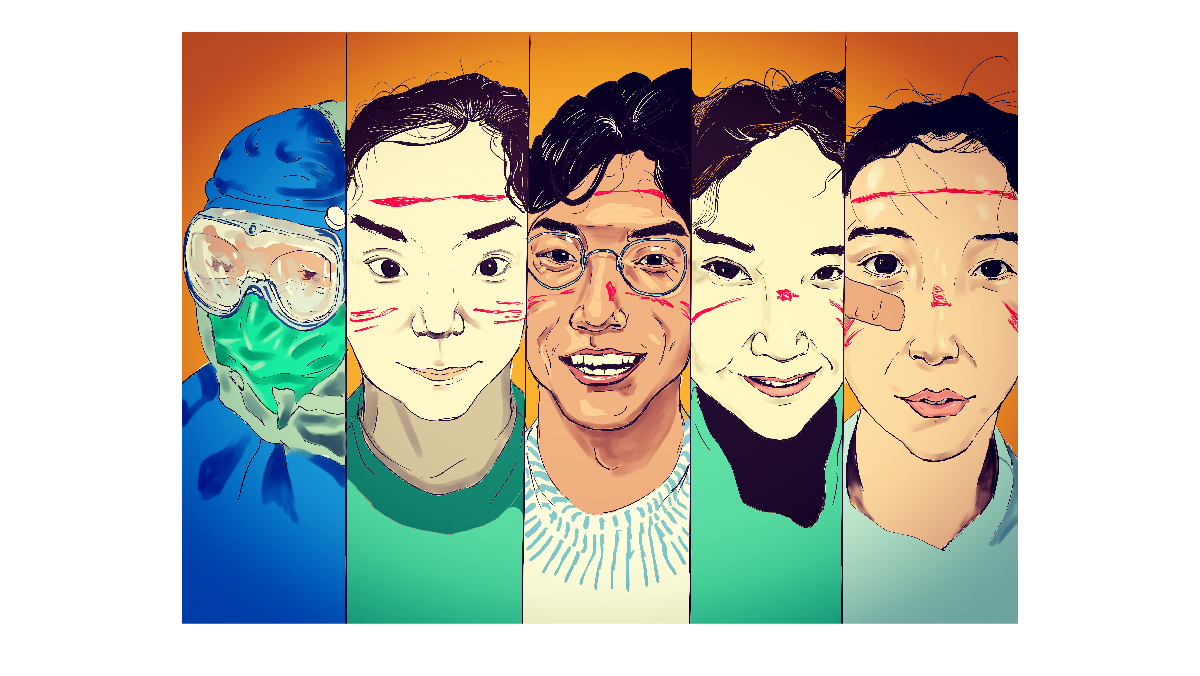 Angels' Faces -- Song Haowen
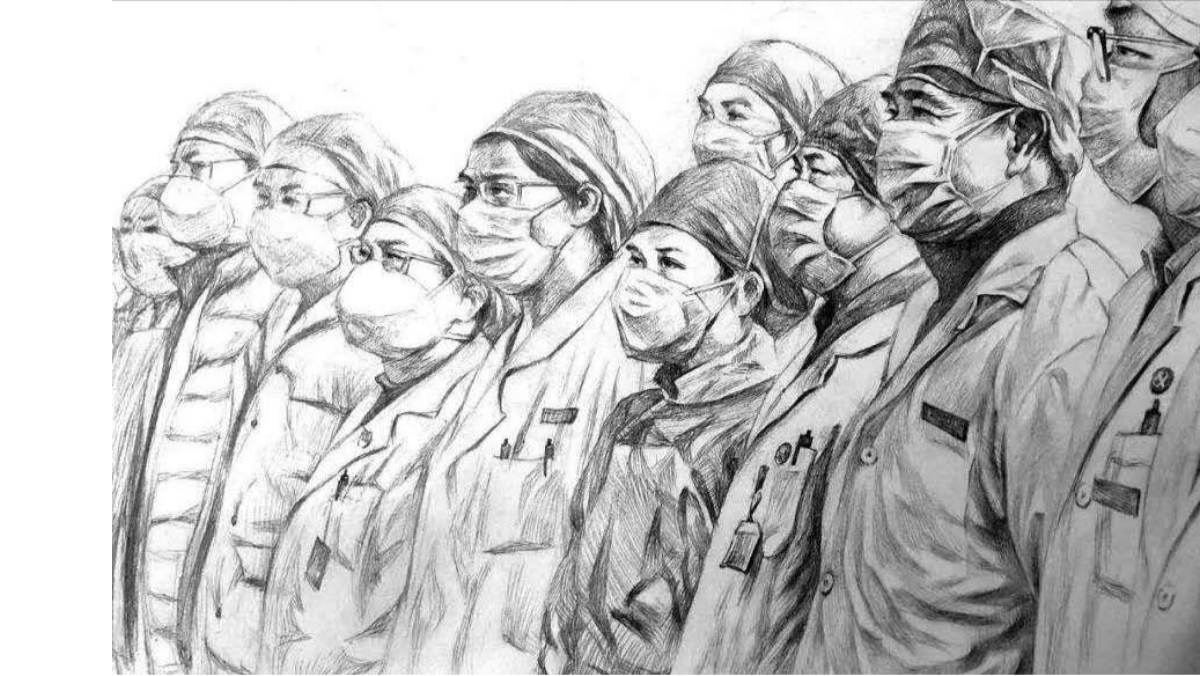 Great Wall Of Angels In White -- Xue Feng
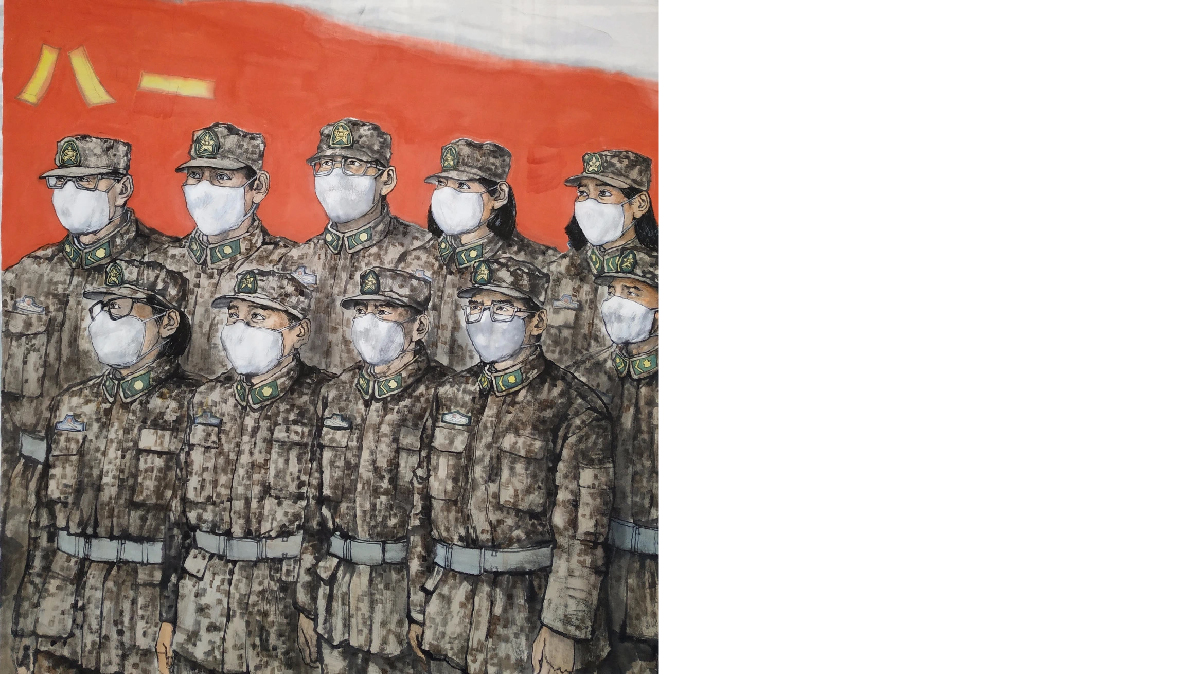 Solid Backing -- Cui Aiguo
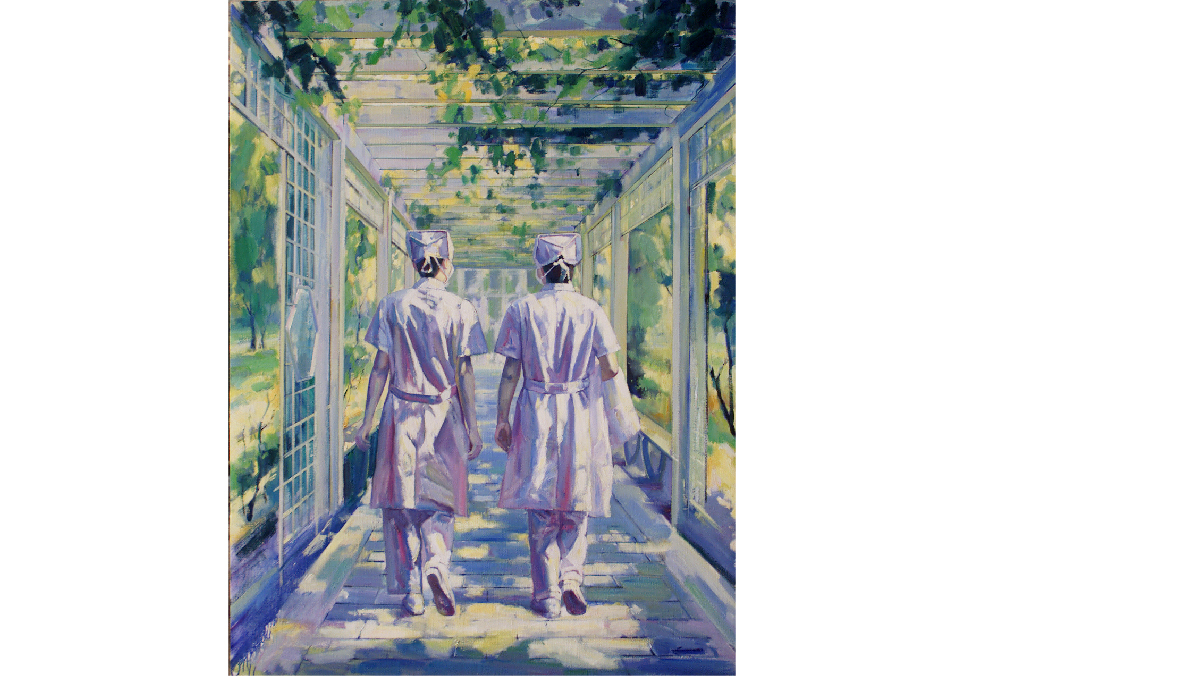 Sunshine Always Comes After Storms -- Zhou Wufa